ABDOMINAL & THORACIC INCISIONS
Dr  ALLAH NAWAZASSISTANT PROFESSOR (S-II), DEPARTMENT OF SURGERY,DHQ TEACHING HOSPITAL,SARGODHA MEDICAL COLLEGE
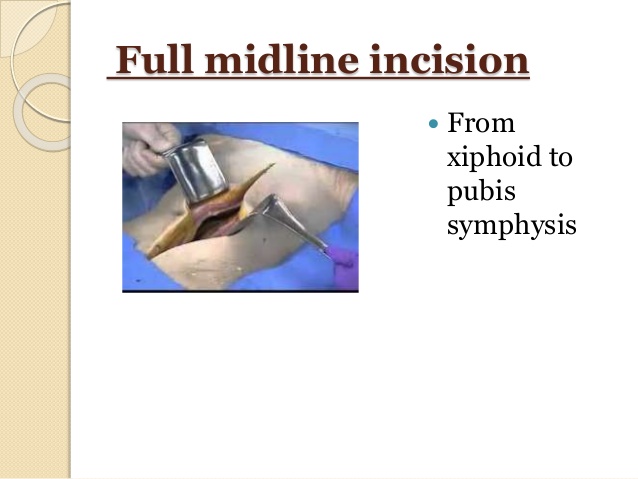